LINKSHow to send in your LINKS cash donations.
How should our church's LINKS cash donation be handled?
2 – ways

Snail Mail
OR
Electronically
Please do not send money directly to the missionary.

It may never reach them, and money is sometimes difficult to exchange in some world areas. 

Note the missionary's name on the check, as well as what it's for (cash donation, birthday, Christmas, anniversary, etc.).

Money cannot be credited properly without the missionary's name (or church name).
Snail Mail
Make the check payable to:
 "General Treasurer" 

Mail it to:

Global Treasury Services
Church of the NazareneP.O. Box 843116Kansas City, MO 64184-3116
Electronically “Funding the Mission”
www:fundingthemission.org
Your local treasurer is probably already using “Funding the Mission”.
If not they will need to set up an account by contacting your district office or email stewardship@nazarene.org or
    call 800-544-8413.
www:fundingthemission.orgLogin screenEnter your email address and password
Click on contributions (lower left side)
Click on “Make a Contribution”
Click on “Mission Specials”
Click on “Write In”
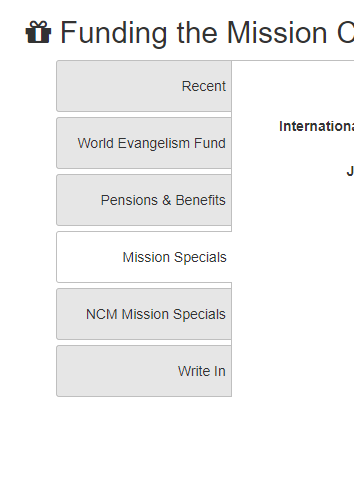 Write-in Memo: be specific – LINKS - name, amount, and what it’s for - love gift, birthday, Christmas, etc.
Write-in $: enter total amount
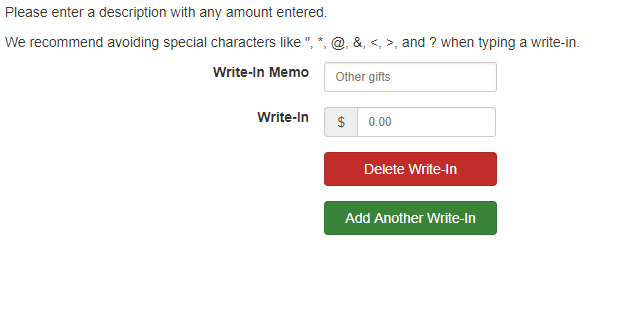 Account information
Make sure it is the correct year being accounted in
Click Continue
For more information on LINKS
http://nmi.nazarene.org/10012/story.html
If you have an “employee” serving in CAA, you may still send in your donation the same way. “FTM” is a secure site. But please still take precautions using first names.